ZASADY WYKONYWANIA PRZEKROJÓW
PODSTAWY PROJEKTOWANIA ARCHITEKTURY KRAJOBRAZU
OPRACOWANIE: NATALIA K. BIELIŃSKA
ZESPÓŁ SZKÓŁ CENTRUM KSZTAŁCENIA ROLNICZEGO W KAROLEWIE
RZUT CZY PRZEKRÓJ?
Jaka jest różnica między rzutem bryły, a jej przekrojem?
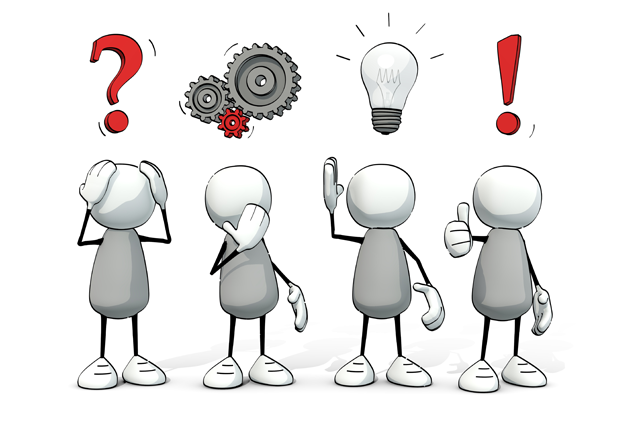 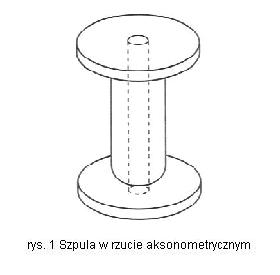 Rys. rzut aksonometryczny bryły
RZUT CZY PRZEKRÓJ?
Rzut prostokątny pozwala zobrazować kształt zewnętrzny rysowanego elementu
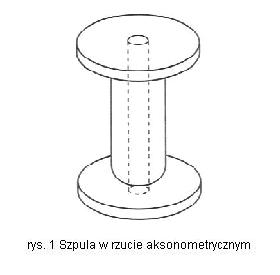 RZUT CZY PRZEKRÓJ?
Przekrój pozwala pokazać budowę wnętrza danego elementu
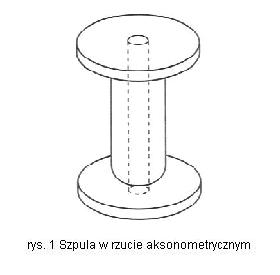 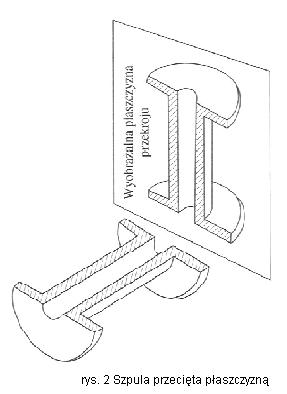 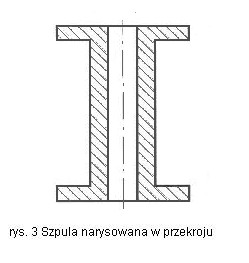 Rzut 
aksonometryczny bryły
Przecinanie bryły
płaszczyzną
Przekrój bryły
DEFINICJA
PRZEKRÓJ – figura płaska powstała po przecięciu bryły płaszczyzną tnącą.
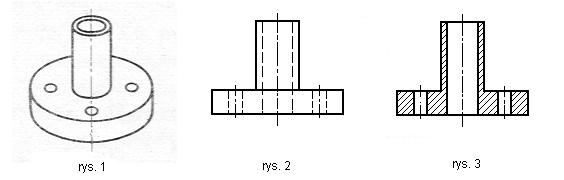 RODZAJE PRZEKROJÓW
WAŻNE
Kształt przekroju jest uzależniony od nachylenia płaszczyzny tnącej i rodzaju bryły, przez którą ona przechodzi.
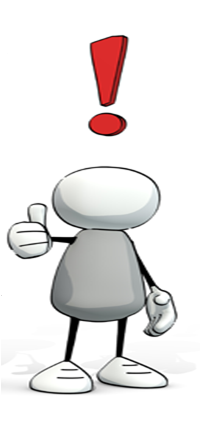 RODZAJE PRZEKROJÓW
WAŻNE
W szczególnych przypadkach można załamywać płaszczyzny przekroju, tak aby pokazać większą część szczegółów.
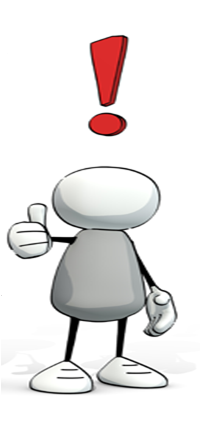 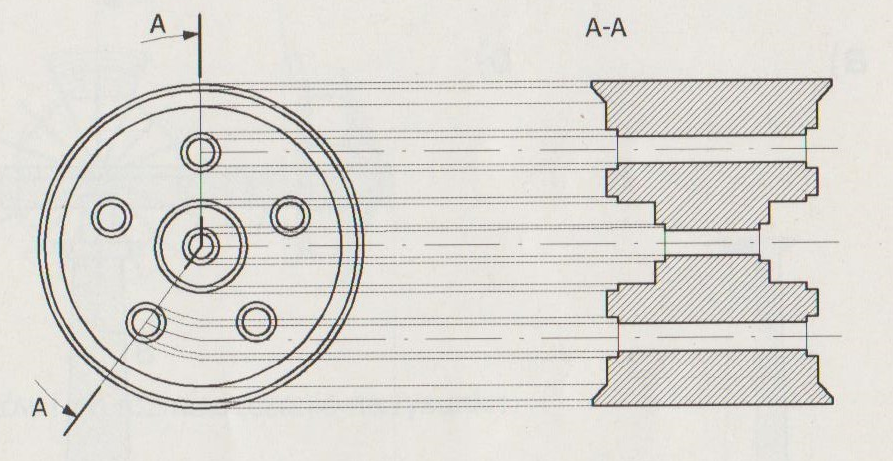 RODZAJE PRZEKROJÓW
Przekrój poprzeczny – płaszczyzna tnąca jest prostopadła do poziomu i równoległa do krótszego boku.
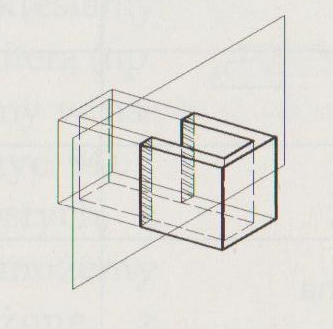 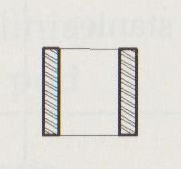 Rys. Umiejscowienie płaszczyzny tnącej i widok przekroju
RODZAJE PRZEKROJÓW
Przekrój podłużny – płaszczyzna tnąca jest prostopadła do poziomu i równoległa do dłuższego boku.
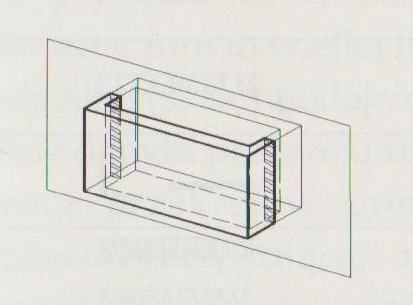 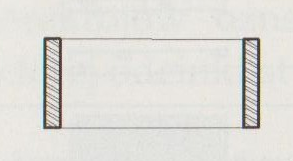 Rys. Umiejscowienie płaszczyzny tnącej i widok przekroju
RODZAJE PRZEKROJÓW
Przekrój poziomy – płaszczyzna tnąca jest równoległa do poziomu.
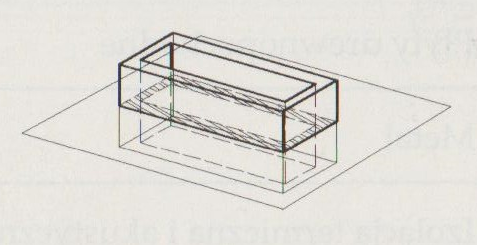 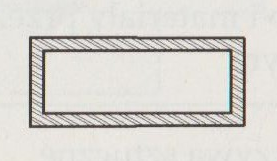 Rys. Umiejscowienie płaszczyzny tnącej i widok przekroju
OZNACZENIE PRZEKROJU NA RZUCIE
położenie płaszczyzny przekroju [cienka linia punktowa zakończona dwoma odcinkami linii grubej]

załamanie płaszczyzny przekroju [odcinki grubej linii]

kierunek rzutowania [strzałki umieszczone w odległości 2-3 mm od linii płaszczyzny przekroju]

identyfikacja przekroju [dwie duże litery nad strzałkami]
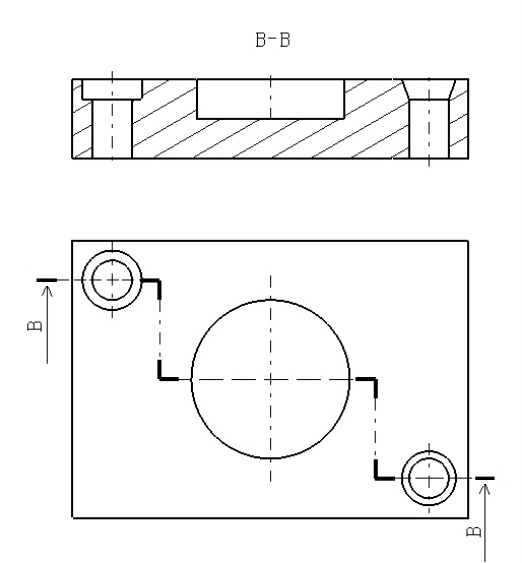 PRZEKRÓJ CZASTKOWY
Przekrój pokazujący tylko wybrany fragment rysowanego elementu.
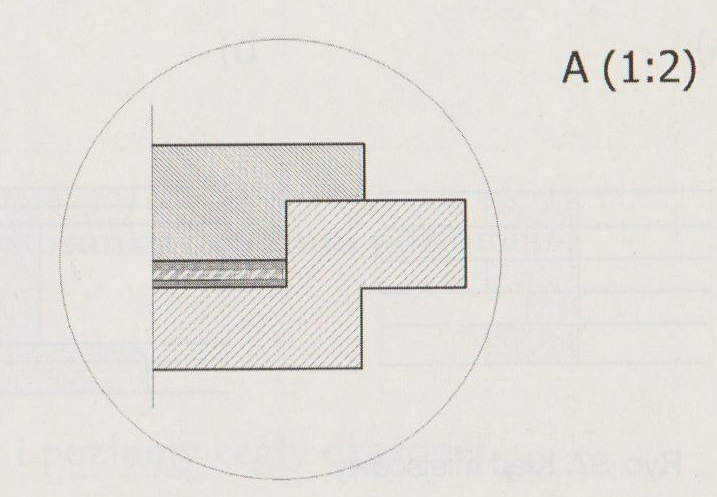 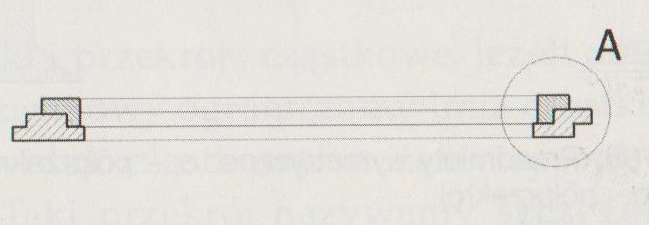 Rys. Przekrój cząstkowy przy zwiększonej podziałce
PRZEKRÓJ Z L OZONY
Posiada dwie lub więcej płaszczyzn tnących, których ślady oznaczamy linią łamaną, a poszczególne odcinki stykają się pod kątem 90°.
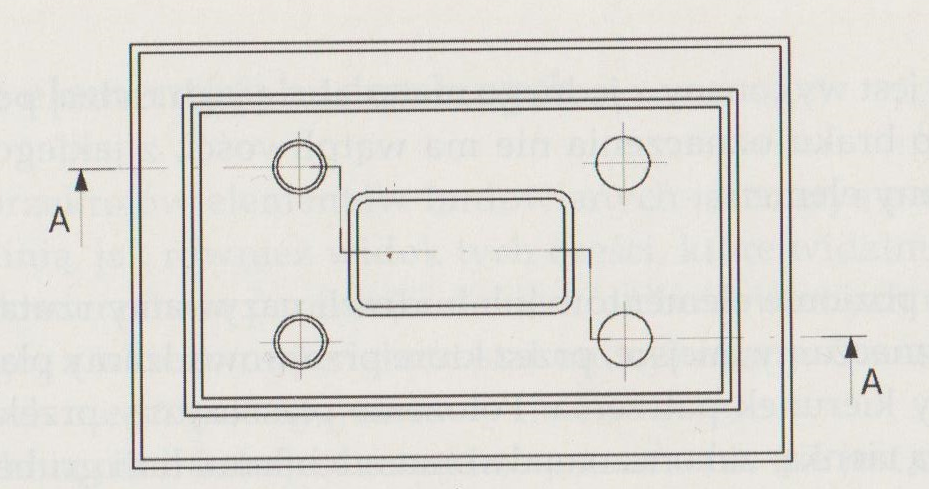 Rys. Przekrój w trzech płaszczyznach
PRZEKRÓJ  Z LOZONY
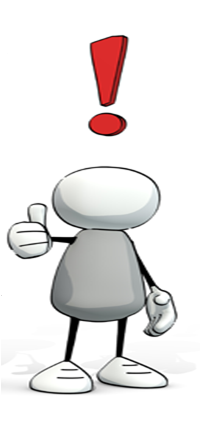 WAŻNE
Na przekroju rysujemy tylko te części, które leżą na płaszczyźnie równoległej do płaszczyzny rzutu.
KLAD
Kład miejscowy – obrócenie płaszczyzny przekroju o 90° i położeniu go na widoku przedmiotu.
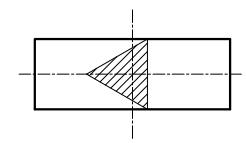 KLAD
Kład przesunięty – obrócenie płaszczyzny przekroju o 90° lecz jego zarys znajduje się poza przedmiotem przesunięty wzdłuż linii przekroju
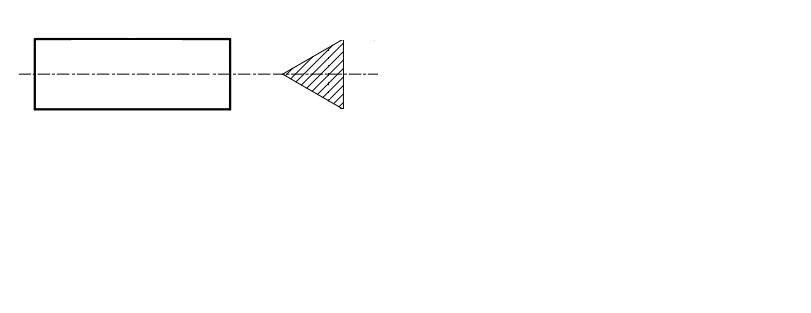 KLAD I PRZEKRÓJ
WAŻNE
Jaka jest różnica między kładem i przekrojem?
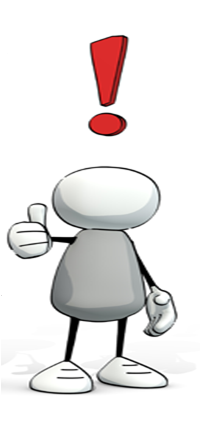 Kład nie jest rzutem, dlatego w kładach nie występują zarysy przedmiotu znajdującego się za płaszczyzną przekroju
PRZEKROJE
Zadanie 
Wykreśl przekroje następujących brył:
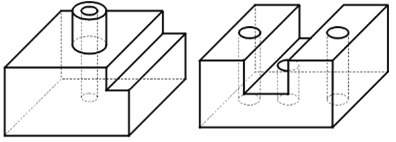 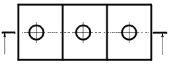 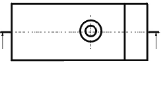 PRZEKROJE ZIELENI
Przekroje są przydatne także w opracowywaniu projektów zieleni. Z ich pomocą możemy pokazać wysokość roślin i ukształtowanie terenu.
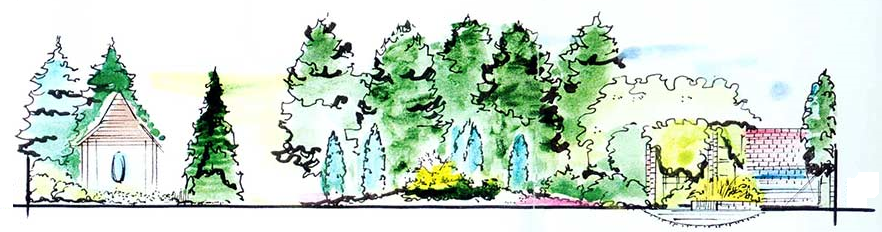